Możliwość wyrażenia opinii o udzielonej pomocy
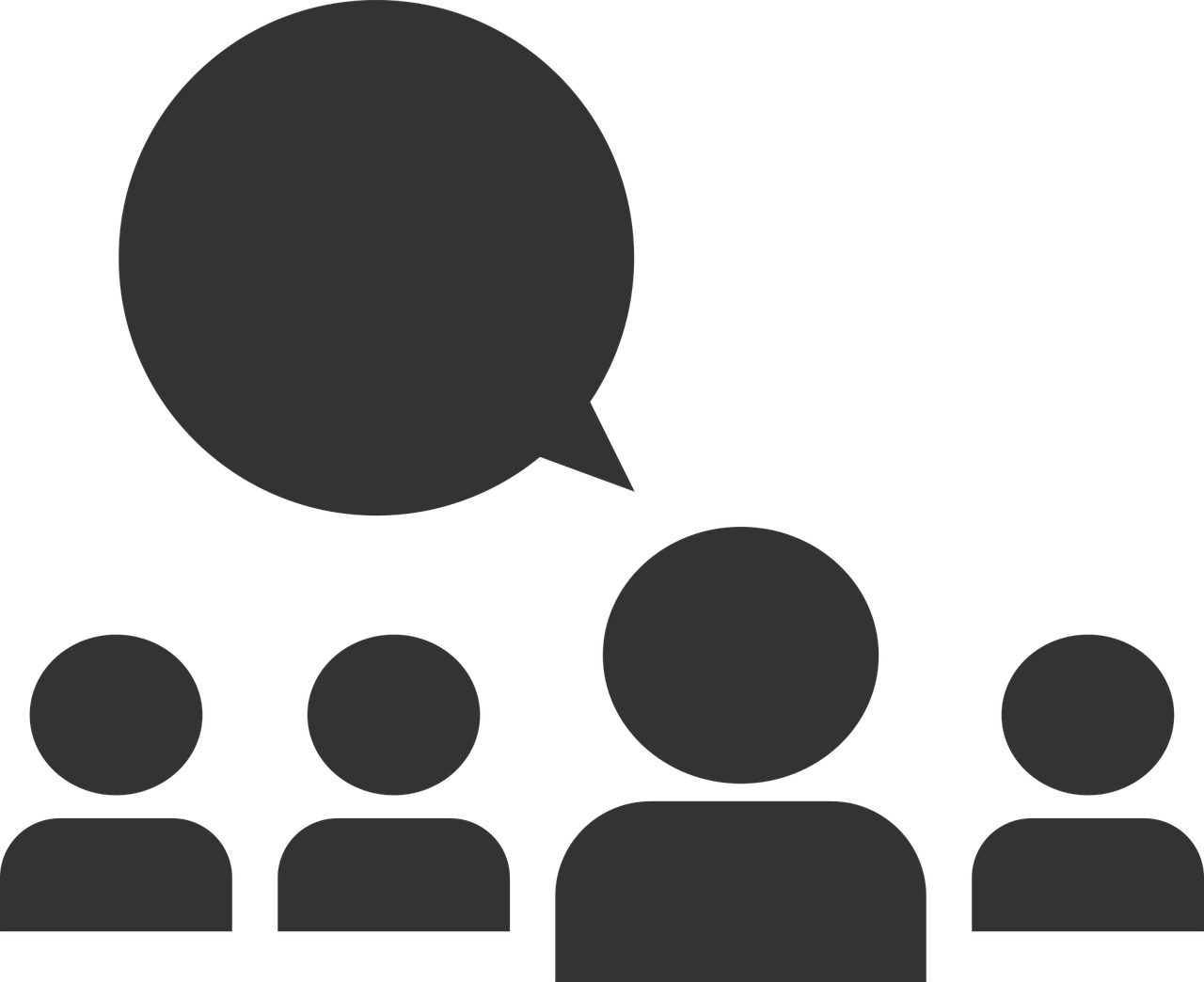 Zadanie finansowane w ramach projektu ze środków budżetu państwa przez Miasto Biała Podlaska
Kiedy możemy wyrazić opinię o udzielonej pomocy?
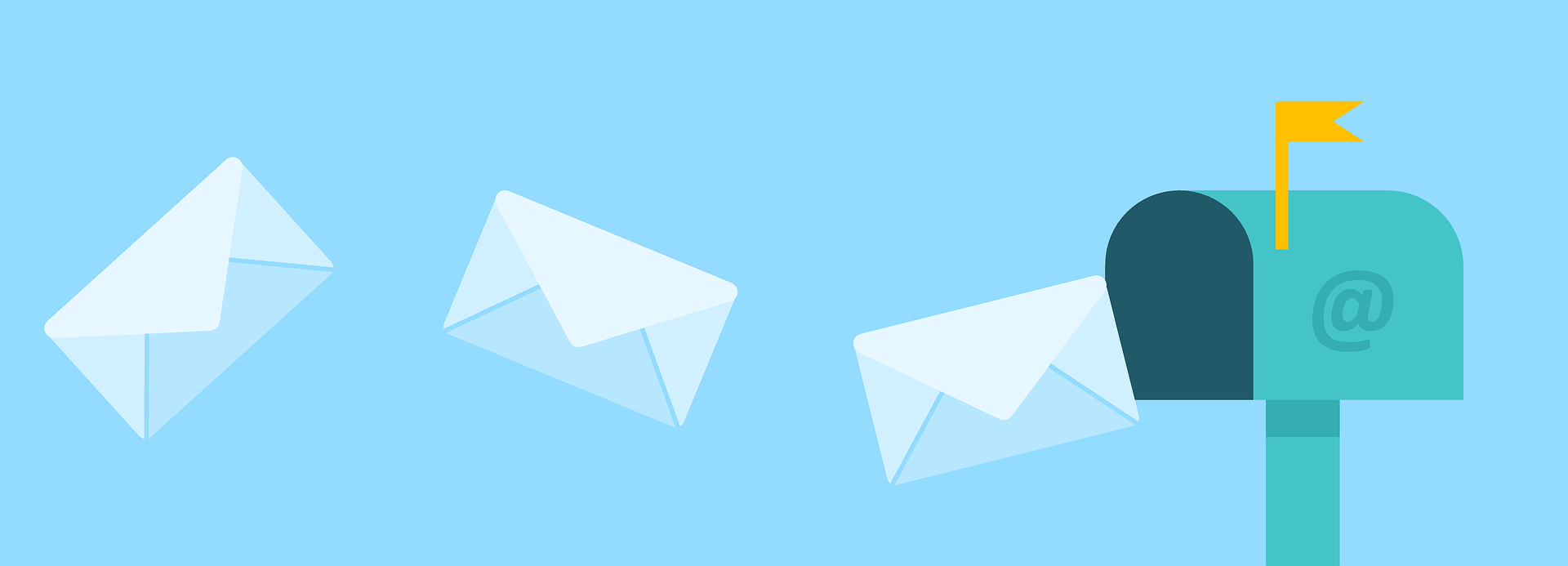 Wyrazić opinię na temat udzielonej nieodpłatnej pomocy prawnej lub nieodpłatnego poradnictwa obywatelskiego możemy zaraz po otrzymaniu porady 
W przypadku osób, które korzystają z porad w formie zdalnej jest możliwość udzielenia opinii:
przez telefon
za pomocą e-mail 
listownie na adres punktu
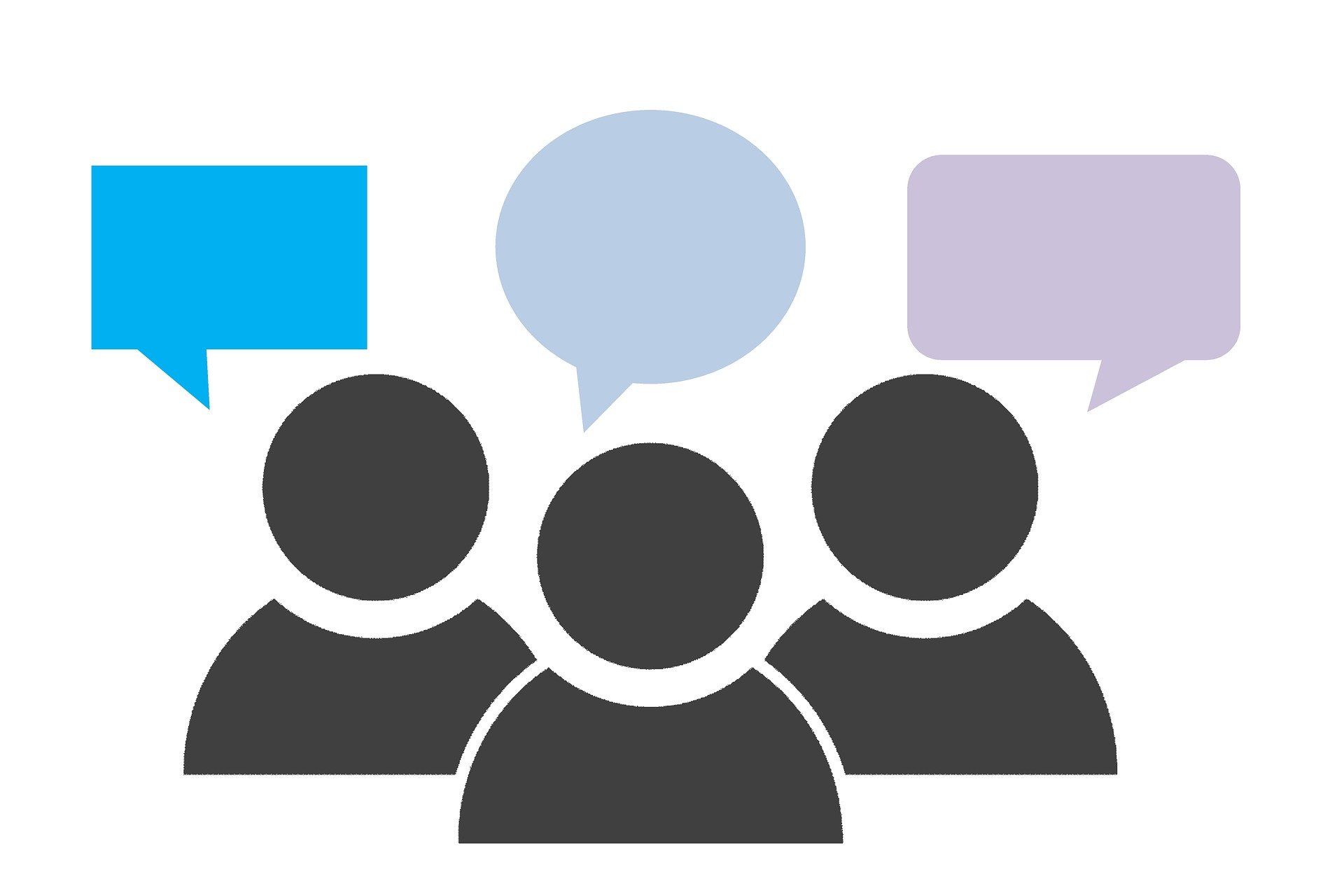 Dlaczego warto wyrazić swoją opinię?
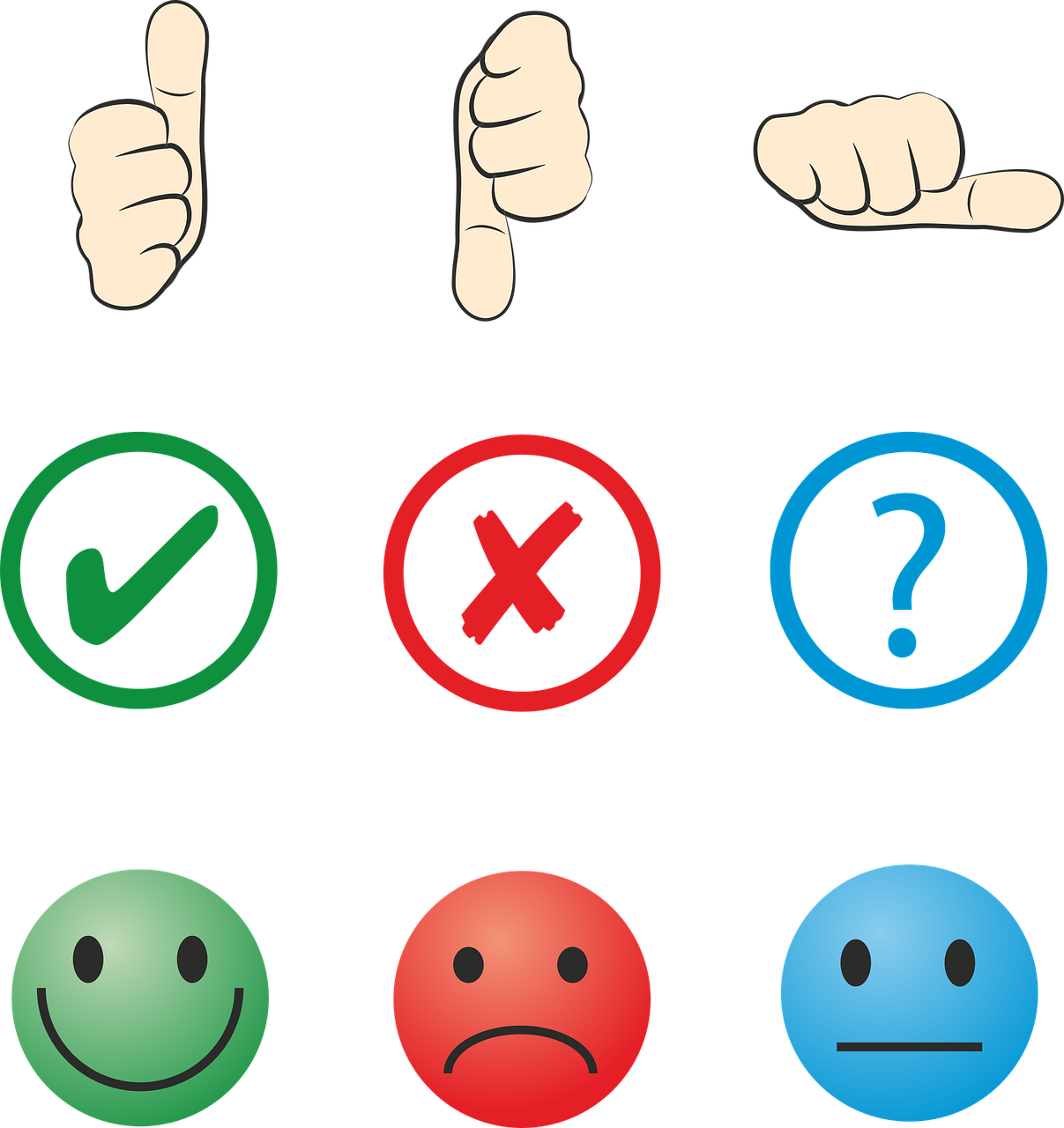 Czy musimy wyrażać swoją opinię ?
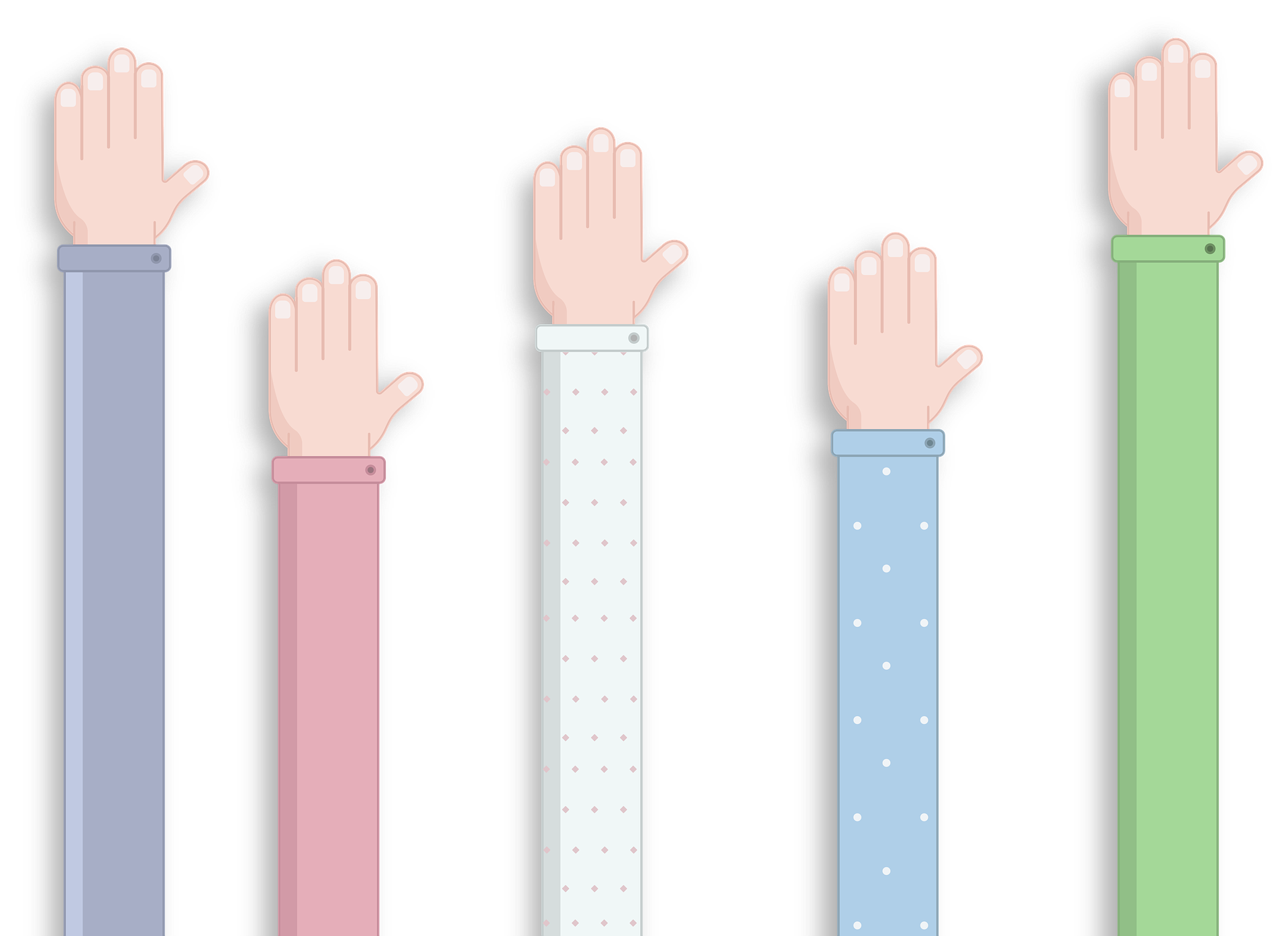 Nie. Przekazanie swojej opinii jest dobrowolne.
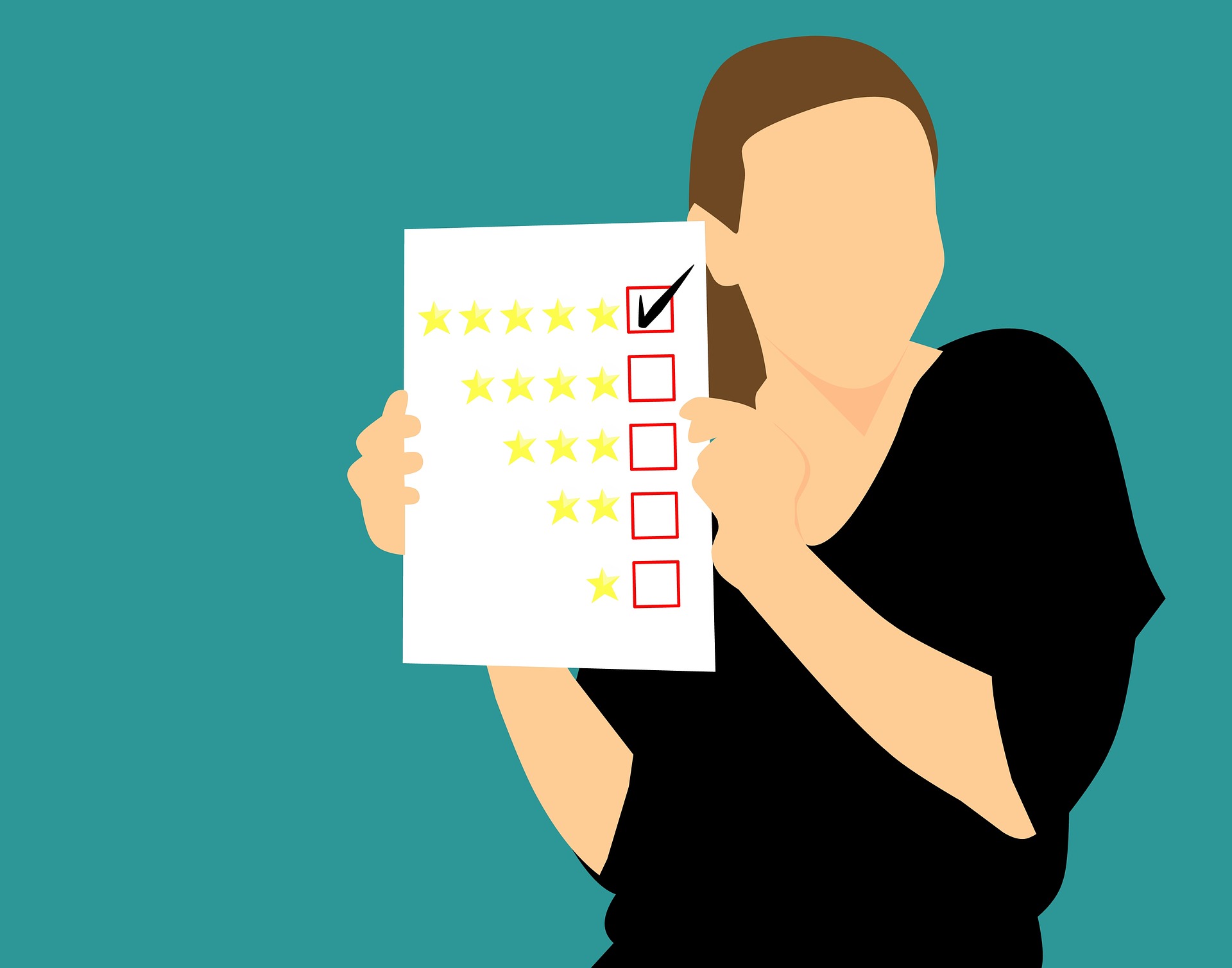 Kto jest uprawniony do udzielenia opinii?
Osobą uprawnioną do wyrażenia opinii jest osoba, która skorzystała z usług określonego punktu z zakresu nieodpłatnej pomocy prawnej lub nieodpłatnego poradnictwa obywatelskiego
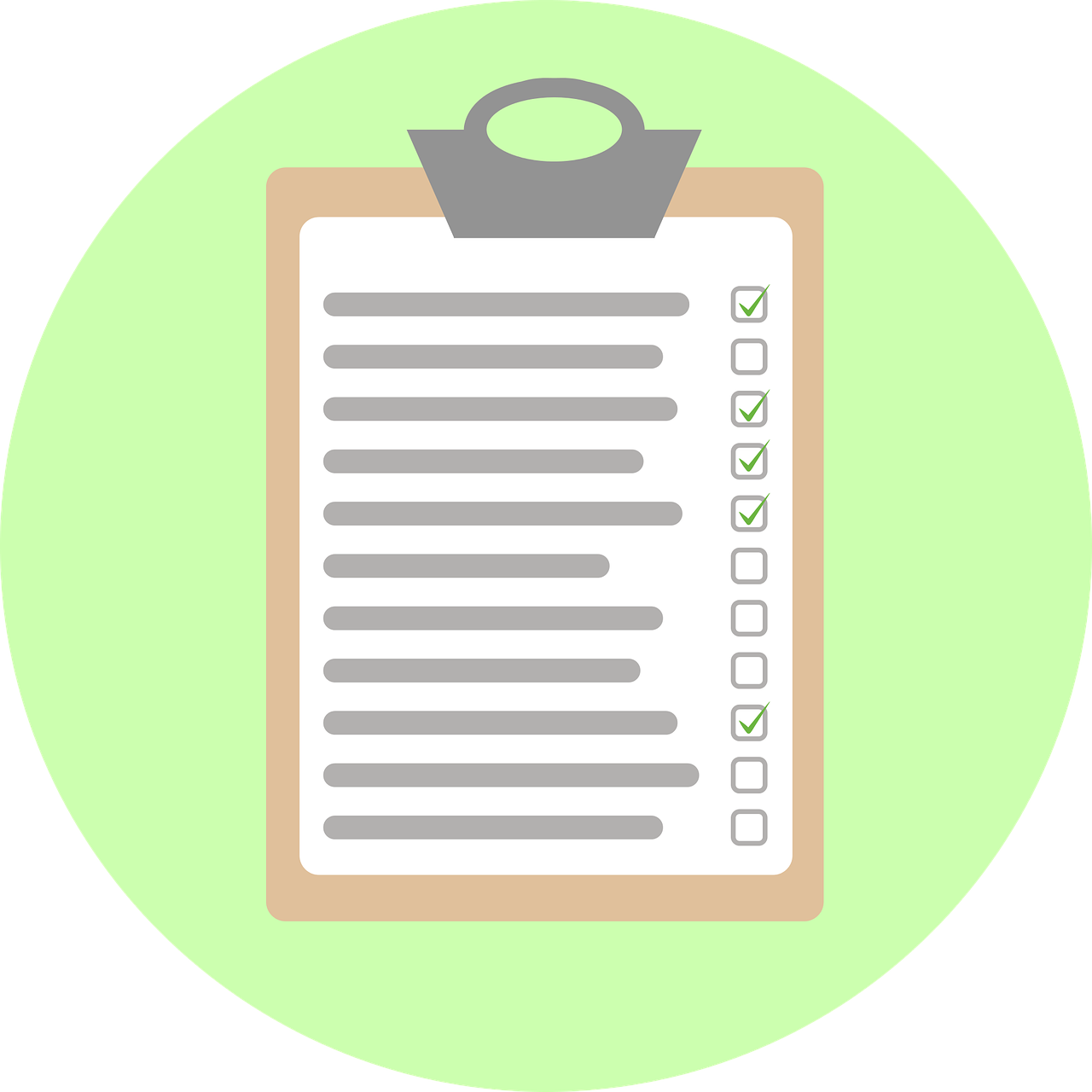 Czym jest karta pomocy?
Czym jest część B karty pomocy?
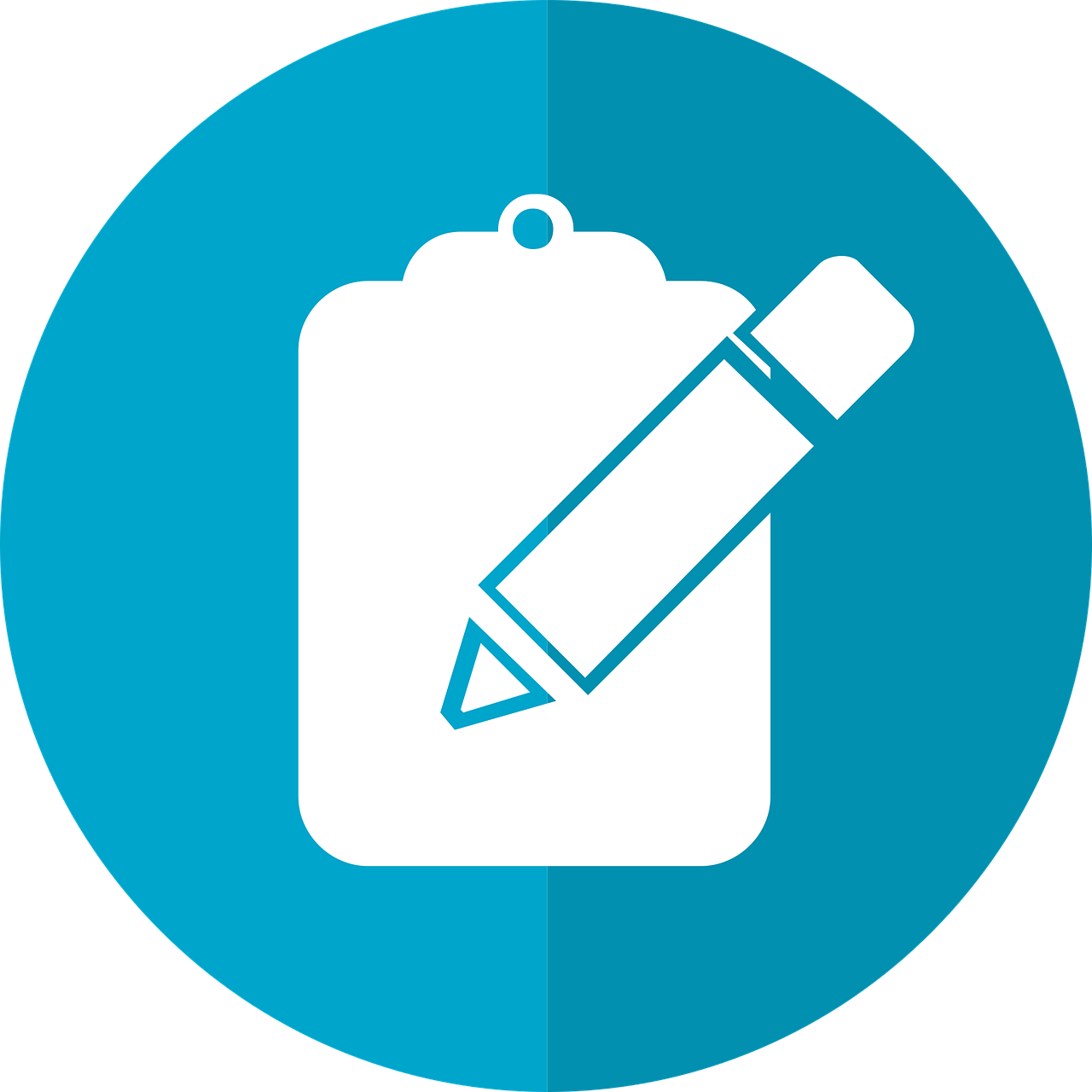 Karta pomocy część B zawiera miejsce na opinię osoby uprawnionej o udzielonej pomocy. 
Jej wypełnienie jest dobrowolne i całkowicie anonimowe. 
Należy pamiętać, że kartę wypełniamy osobiście!
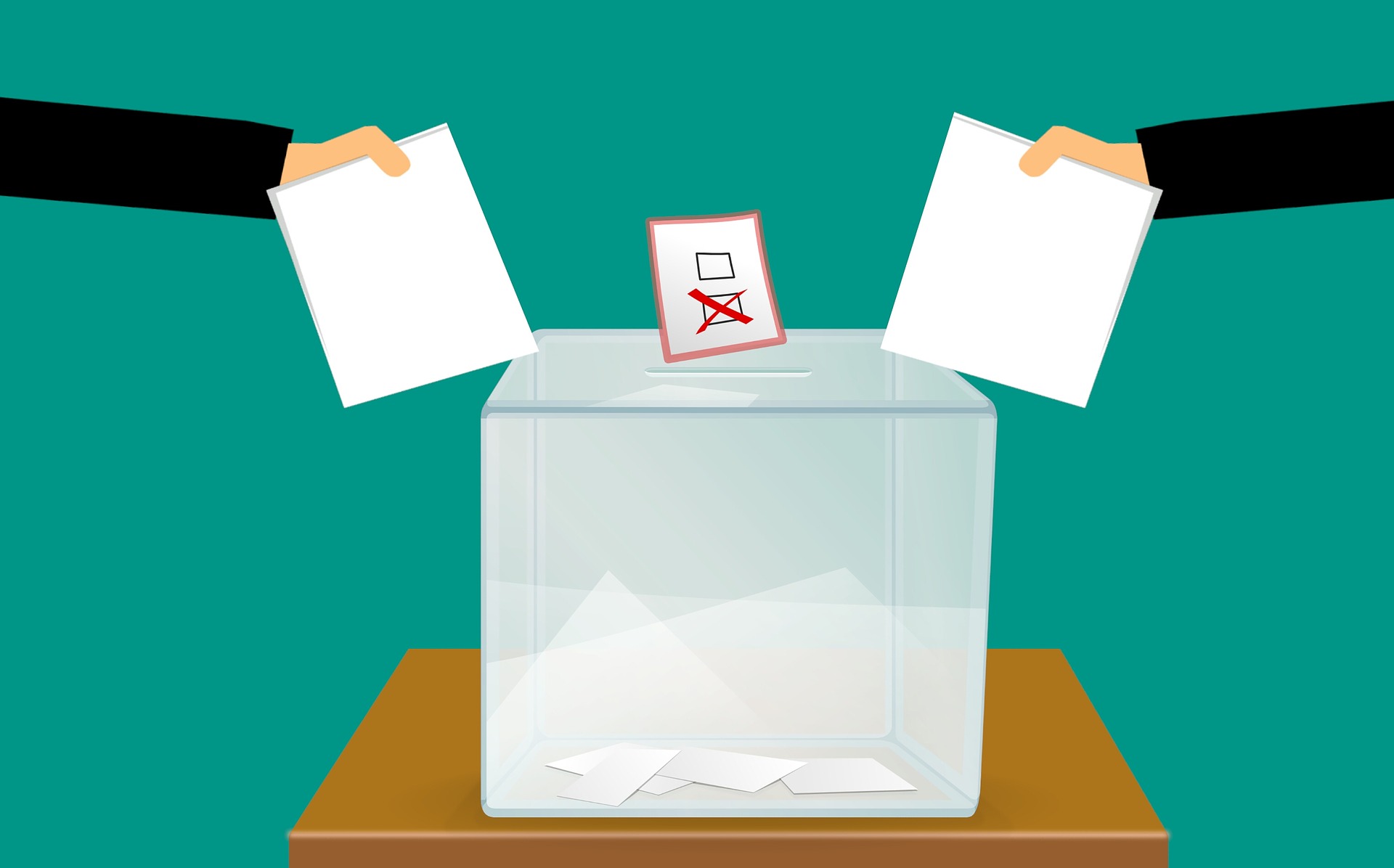 Jak wygląda udzielenie opinii w punktach stacjonarnych?
Na koniec porady osoba jej udzielająca wręcza beneficjentowi część B karty pomocy 
Osoba uprawniona decyduje czy chce udzielić opinii poprzez wypełnienie karty oraz czy chce udzielić szczegółowej opinii – zgadzając się na to wpisuje swój numer telefonu 
Po wypełnieniu karty umieszcza ją w specjalnej urnie znajdującej się w lokalu punktu.
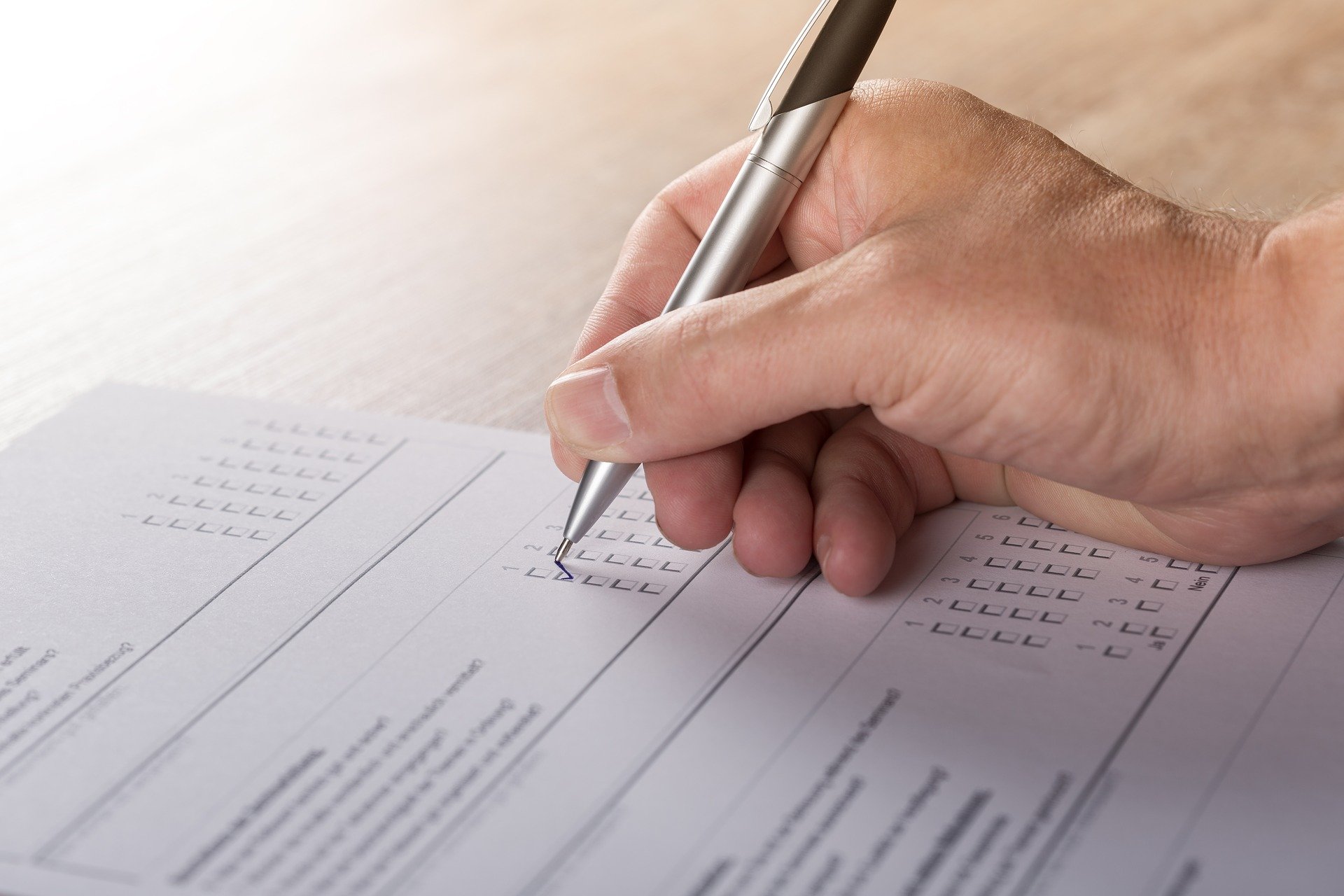 Co zawiera się w tej karcie?
informacje dotyczących zgłoszonej sprawy i udzielonej pomocy, 
dziedziny prawa, której dotyczyła ta pomoc,
kategorii sprawy, 
formy udzielonej pomocy, 
czasu poświęconego na jej udzielenie i liczby wizyt osoby uprawnionej w tej samej sprawie, 
ogólnych informacji o osobie uprawnionej dotyczących w szczególności:
wieku, 
płci, 
wykształcenia, 
dochodu, 
gospodarstwa domowego  
miejsca zamieszkania
danych dotyczących punktu, osoby udzielającej pomocy i daty jej udzielenia.
Jak wygląda taka karta?Część B – udzielenie opinii
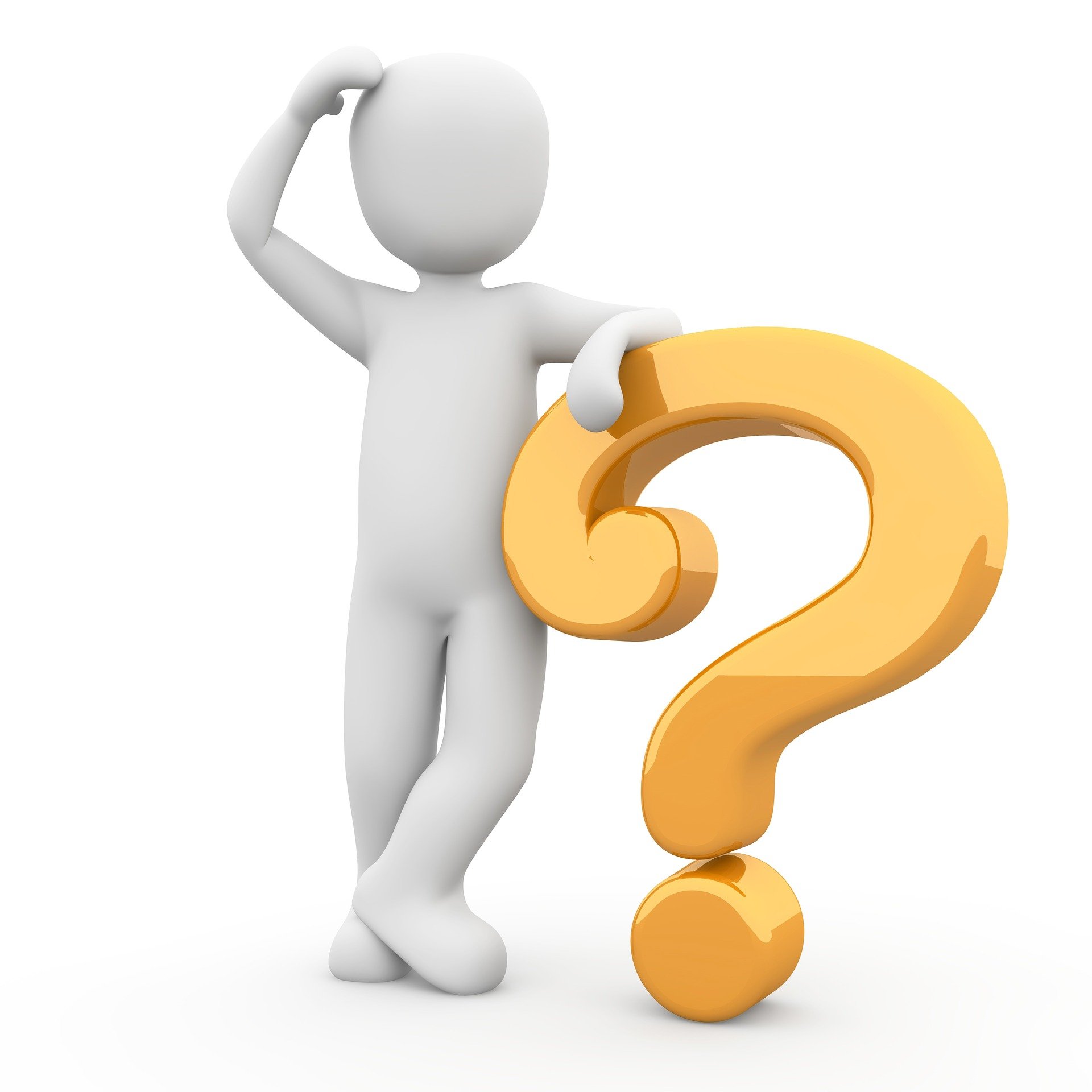 Ustawa z dnia 5 sierpnia 2015 r. o nieodpłatnej pomocy prawnej, nieodpłatnym poradnictwie obywatelskim oraz edukacji prawnej
Wzór karty i informacje o udzieleniu opinii:
https://www.bip.powiat-otwocki.pl/plik,17358,informacja-o-mozliwosci-przekazywania-przez-osoby-uprawnione-opinii-o-udzielonej-nieodplatnej-pomocy-prawnej-lub-swiadczonym-nieodplatnym-poradnictwie-obywatelskim.pdf
Źródła